9. Rechercher le tout ou une partie dans une composition
[Speaker Notes: Dans la dernière séance, nous avons rencontré des problèmes où l’on avait plusieurs parties que l’on regroupait pour former un tout.]
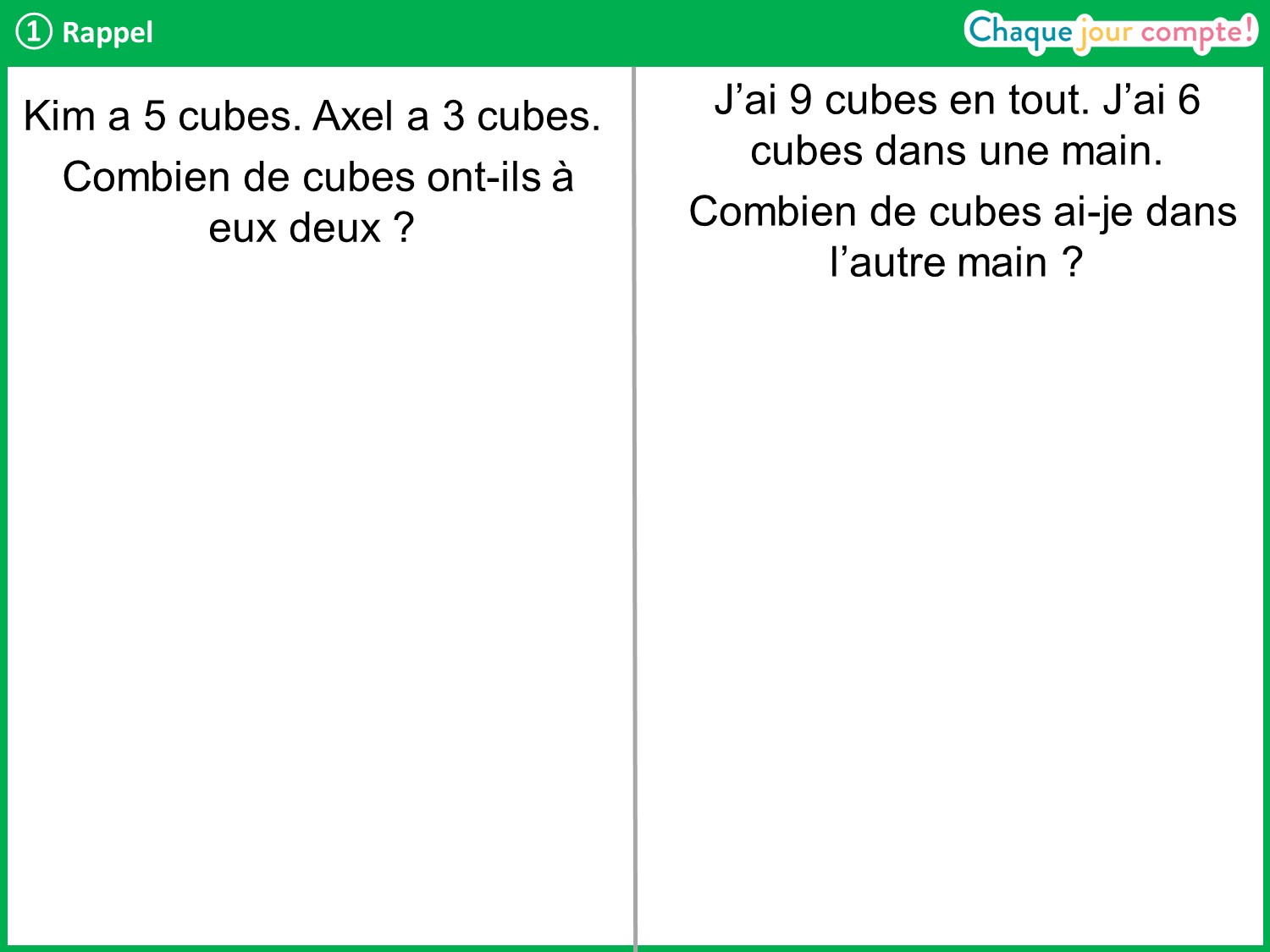 [Speaker Notes: Relire les deux problèmes.
Vous rappelez-vous comment nous les avons résolus ?
Interroger les élèves sur les différences entre les deux problèmes. Faire émerger que dans le premier problème, on a cherche ce que les enfants ont ensemble alors que dans le deuxième, on cherche une des parties.]
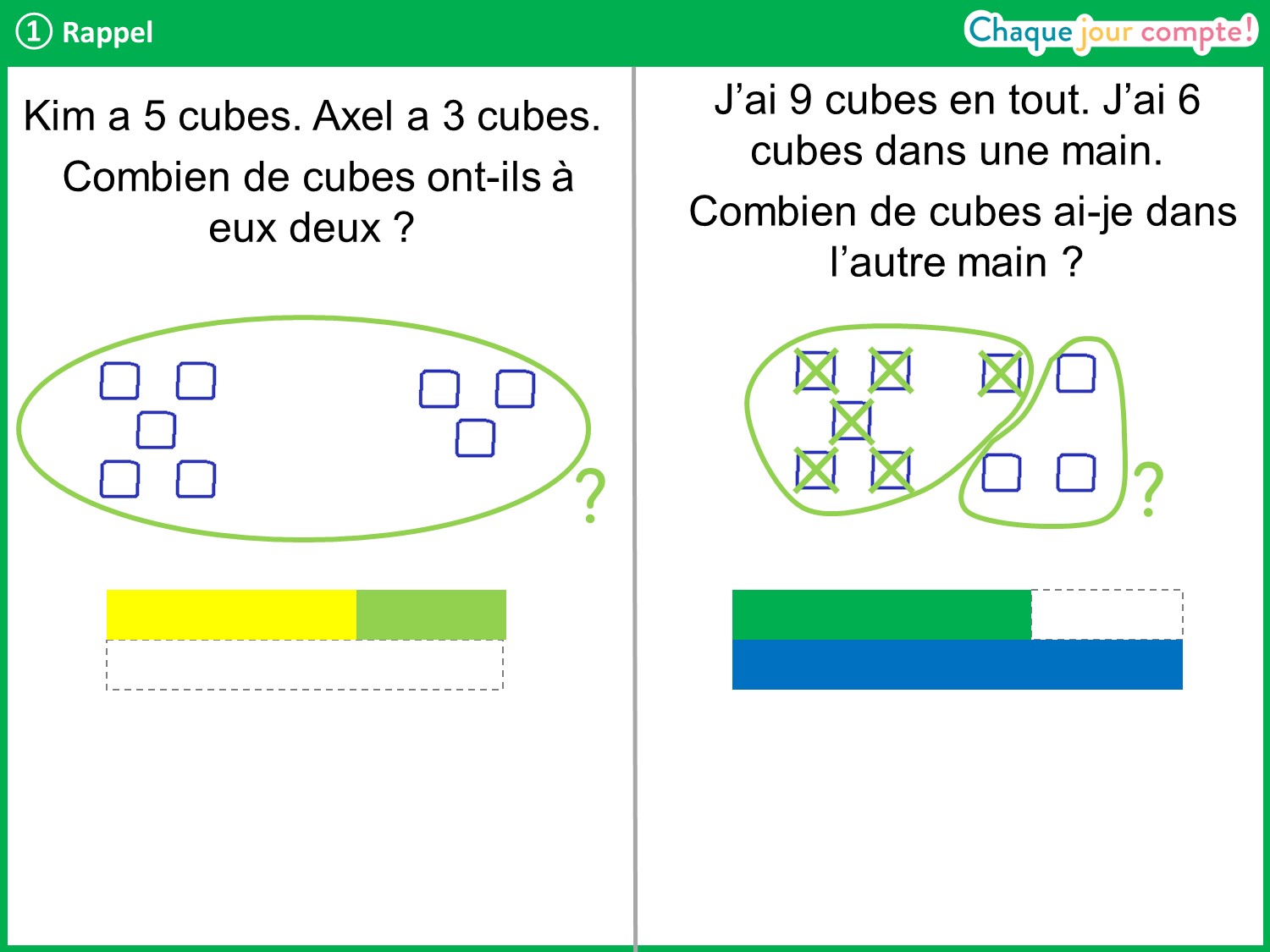 [Speaker Notes: Montrer les différences sur le schéma : 
- dans la recherche du tout, l’ensemble des cubes est entouré avec un point d’interrogation pour montrer ce que l’on cherche ;
- dans la recherche d’une partie, les 2 parties sont entourées et le point d’interrogation est placé à côté de celle que l’on cherche.
Montrer les différences sur le schéma des réglettes : 
- quand on cherche le tout, la réglette manquante est la plus grande ;
- quand on cherche une des parties, la réglette manquante est une des plus petites.]
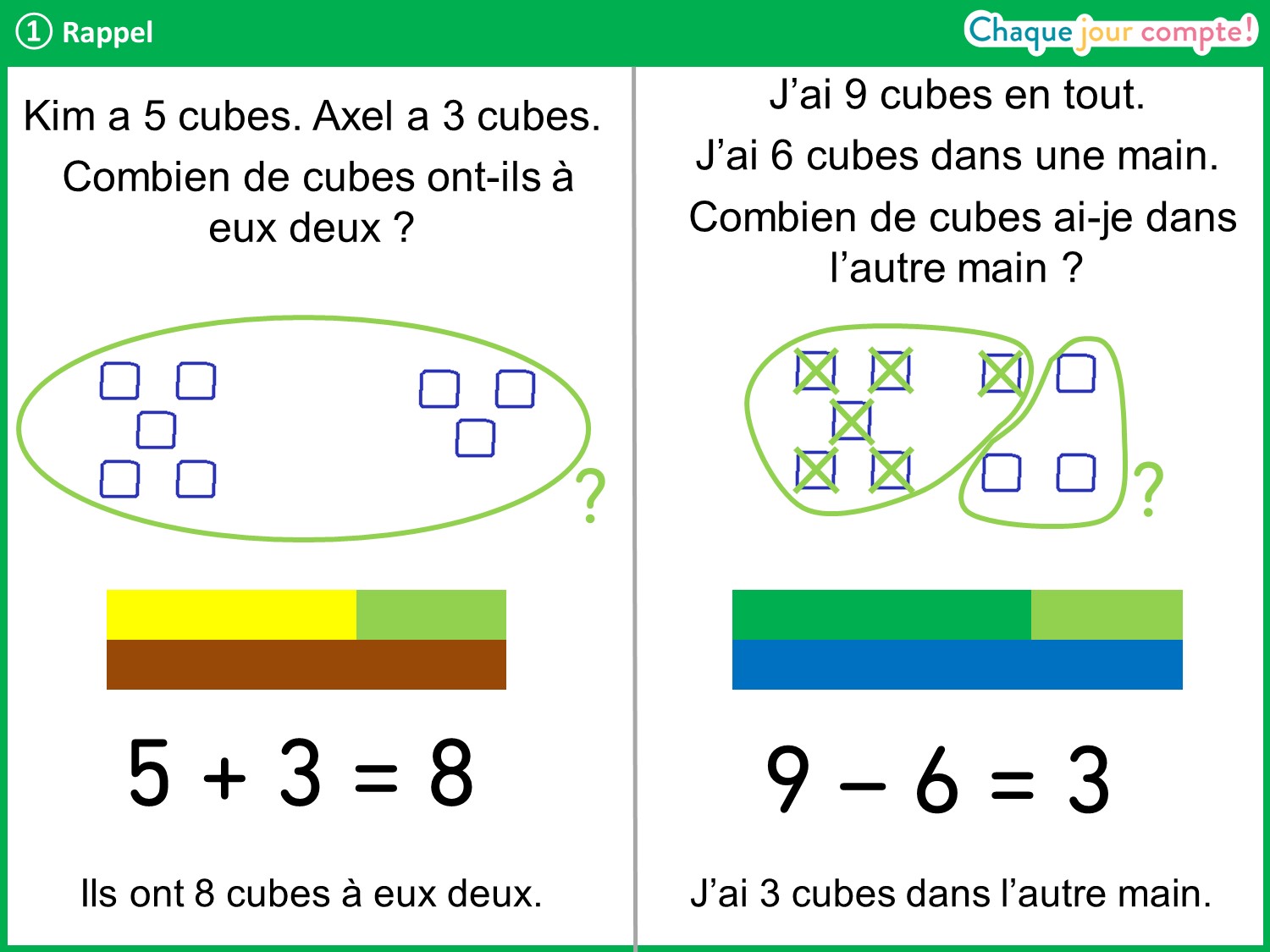 [Speaker Notes: Montrer les différences dans la modélisation : 
Dans le premier problème, on cherche le tout ;  les enfants ont plus ensemble que chacun séparément : on fait une addition.
Dans le deuxième problème, on cherche une des parties ; j’ai moins de cubes dans une seule main que dans l’ensemble de mes deux mains : on fait une soustraction.
Ces deux problèmes se ressemblent, car il y a à chaque fois deux parties et un tout. Mais ce qu’on cherche est différent. Il faut donc bien lire l’énoncé, se demander ce que l’on connait, et ce que l’on cherche.
Insister sur le fait que le tout est toujours plus grand que chaque partie.]
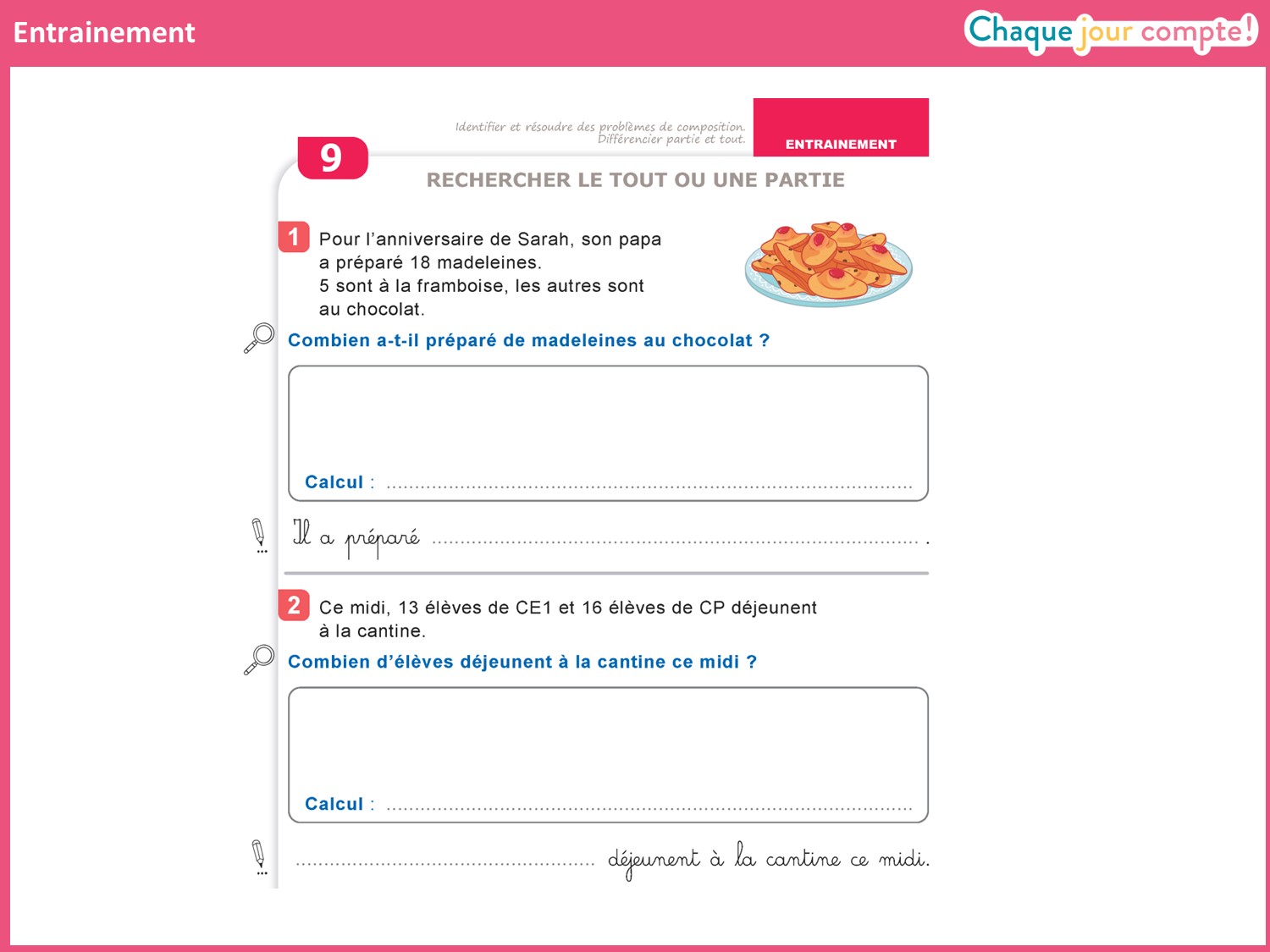 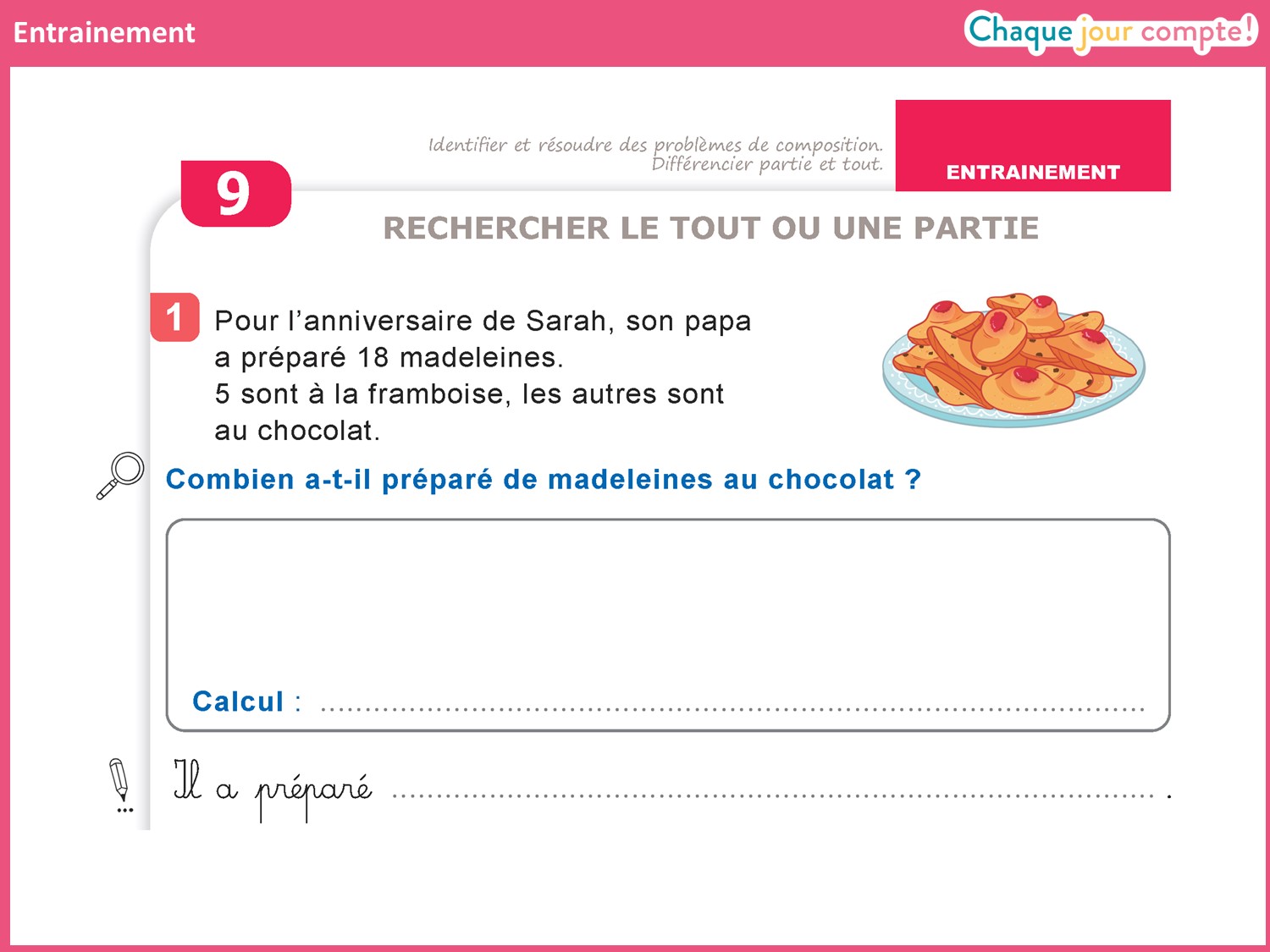 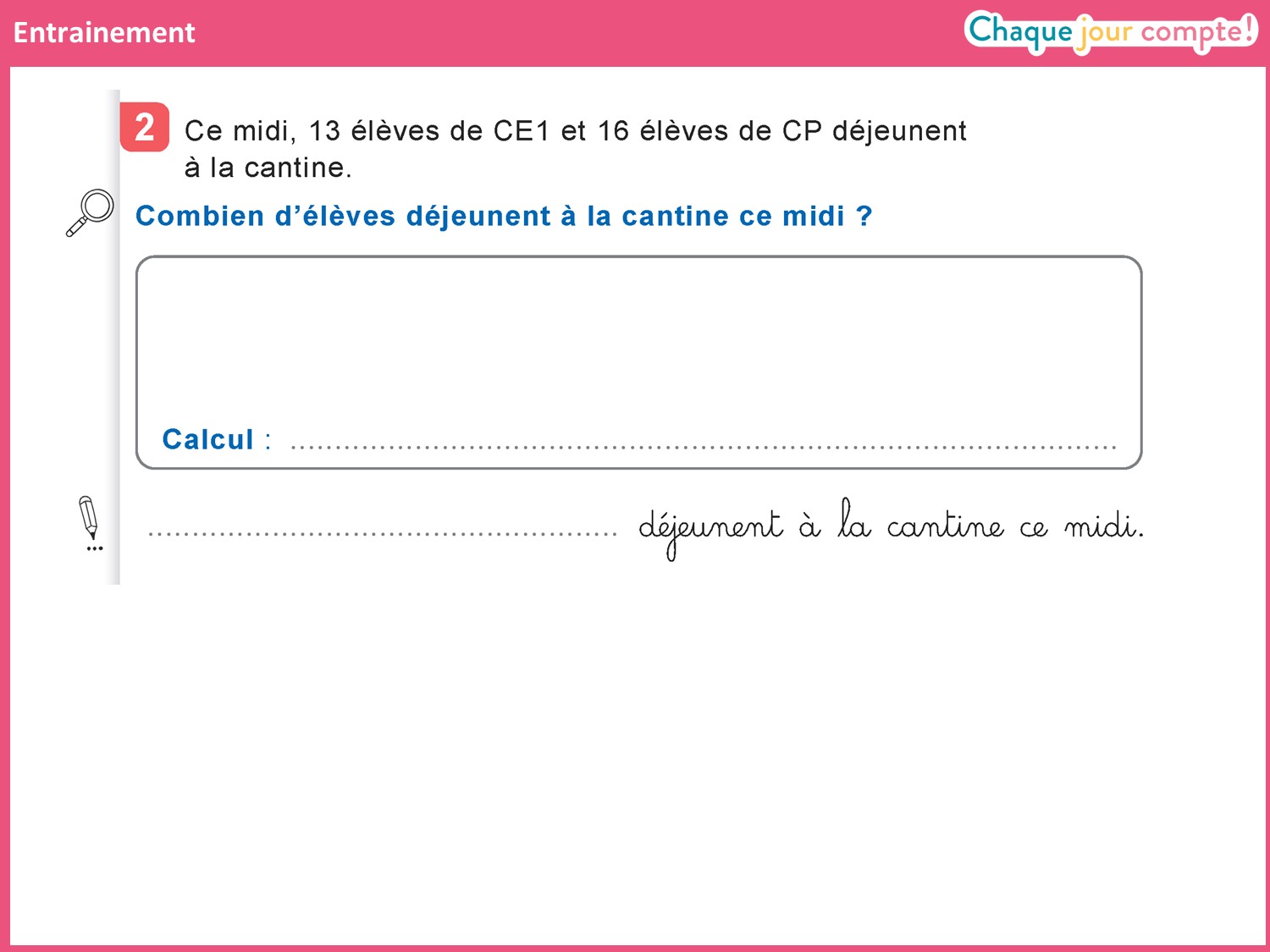 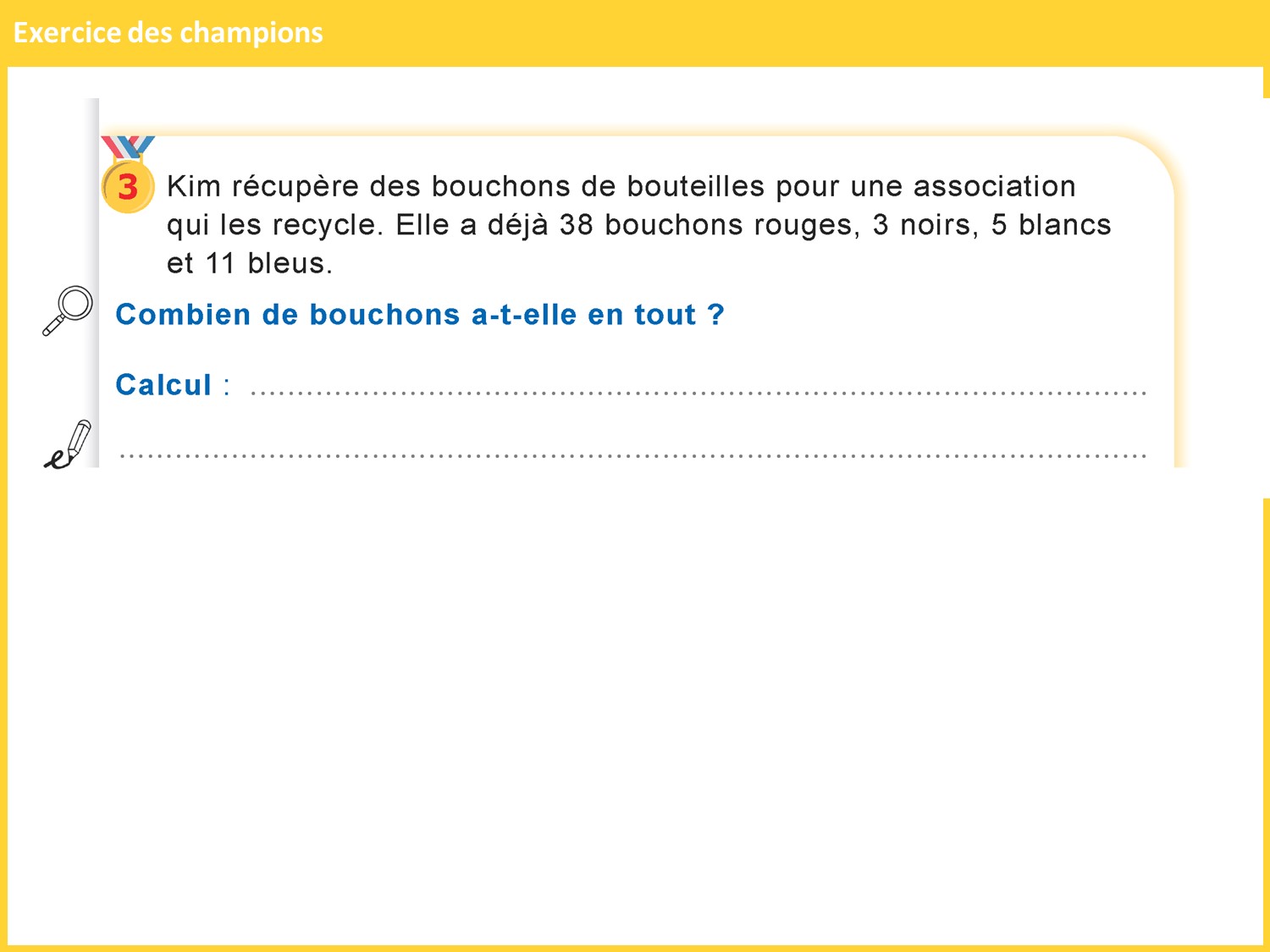